Family Projects
A New Approach to Homework
ZPD School and Curriculum Design
Barbara J. Smith, PhD
What is a Family Project?
Parent and students collaboratively working on a project for several months
Students and families excited about their own projects, and what others family teams have created
weighting of student involvement varies from exhibition to exhibition
no assessment – or competition associated with activity  
permission for parents to be fully involved as co-learners in a project 
will not replace students reading aloud or being read to on a regular basis at home
Value of Family Projects
give parents a chance to be co-learners with their children 
making it real - In the past students would have to hide parent help on projects, even though much that went home – was touched in some way by many parents 
celebrate creativity
Deep Learning (not scattered, random or superficial) – use whole semester or year to dig deep into a project
read and talk about their projects (extended opportunities to speak about what they are learning on a regular basis)
not something for parents to supervise, but rather celebrate and model being a learner with their children
gives a focused direction for reading non-fiction, which tends to require a bit of help to get past technical language…having a parent on board can help students with vocabulary development
Sample Projects: *Knowing what the projects are at the beginning of the semester, helps families collect magazines, newspaper articles etc.
Task: Create your own Family flag that will feature some very cool things about your family.
i.e. Kinder-Primary Family Flag Project
Throughout semester, make time to list things about family that might be fun to share on a flag
Might find out about family history in family photos, furniture or items passed down
Choose any materials you like to make your flag
Bring flags in to display on day of Exhibition (end of semester)
Record both student and parent(s) name of the co-investigators
Be prepared to talk about what you did (what worked, what didn’t; how what you made helps to share your family story)
On Exhibition Night/Day, students and parents can take turns ‘manning’ the table – so everyone gets a chance to see what everyone has designed
Pictures of each project can be taken and may be featured in a Family Projects Coffee Table Book…
Option: You can take photos along the way – or use images from websites if you think they can help share what you did at home to make your flag
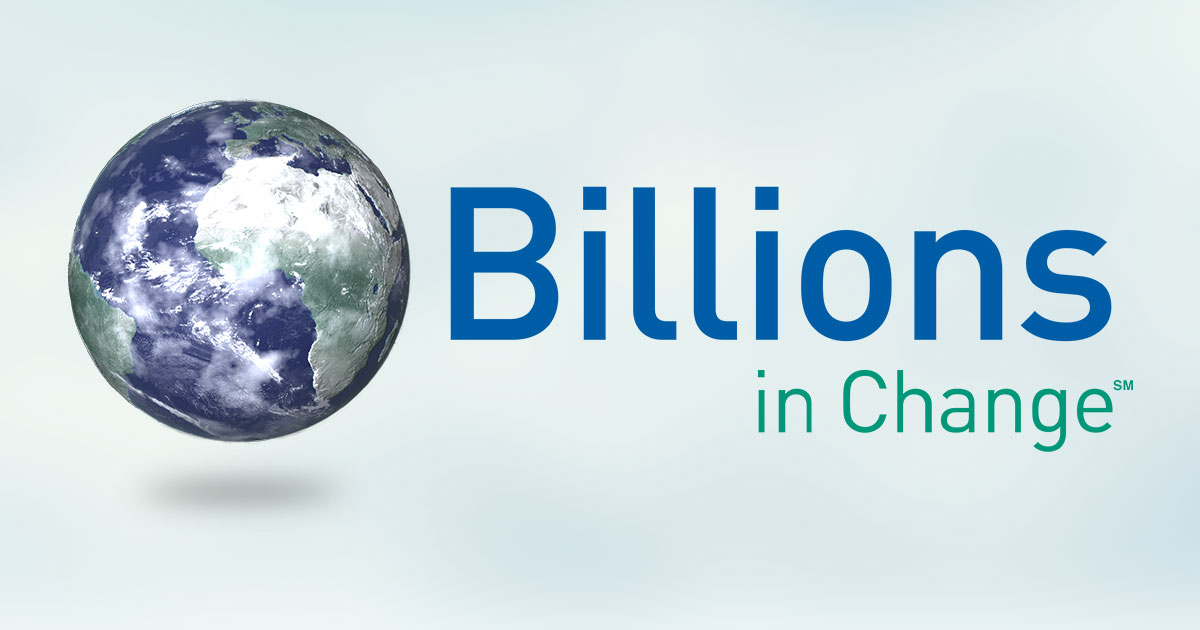 i.e. Book of Billions Task
Create something that shows you have a solid understanding of billions and how knowing about billions can help you do things or solve problems in the world.  Your project will feature a collection of examples of things that are in the billions – and how problems about things in the billions can be solved.
i.e. Junior Book of Billions Project
Throughout the semester, students can review newspapers, magazines, websites and keep an eye out for the word ‘billions’. (how many people use things, how much things costs…)
Families may want to take a trip to the library to find out more about something you discovered.
Participants can choose their own creative way using materials to build an original book.
Families can bring in their Book of Billions to display the morning of Exhibition Day.
On the book cover, both student and parent(s) name as co-investigators should be listed.
Co-learners should be prepared to talk about what was done throughout the project (why certain items were chosen, and not others) and how understanding of billions can help us deal with real problems in the world.
At the Exhibition, students and parents can take turns ‘manning’ the table – so everyone gets a chance to see what everyone else has designed.
Pictures of each project can be taken and featured in an annual Family Projects Coffee Table Book…(great fund-raising idea!)
Option: You may take photos along the way – or use images from websites if you think they can help share what you did at home while making your book.
Background
Inspiration for Family Projects (first introduced as Leo Projects at Middleburg Community Charter School in Virginia)
tremendous response from families
See more samples…
Project:
Create A New Planet
Project:
Create A 
New Planet
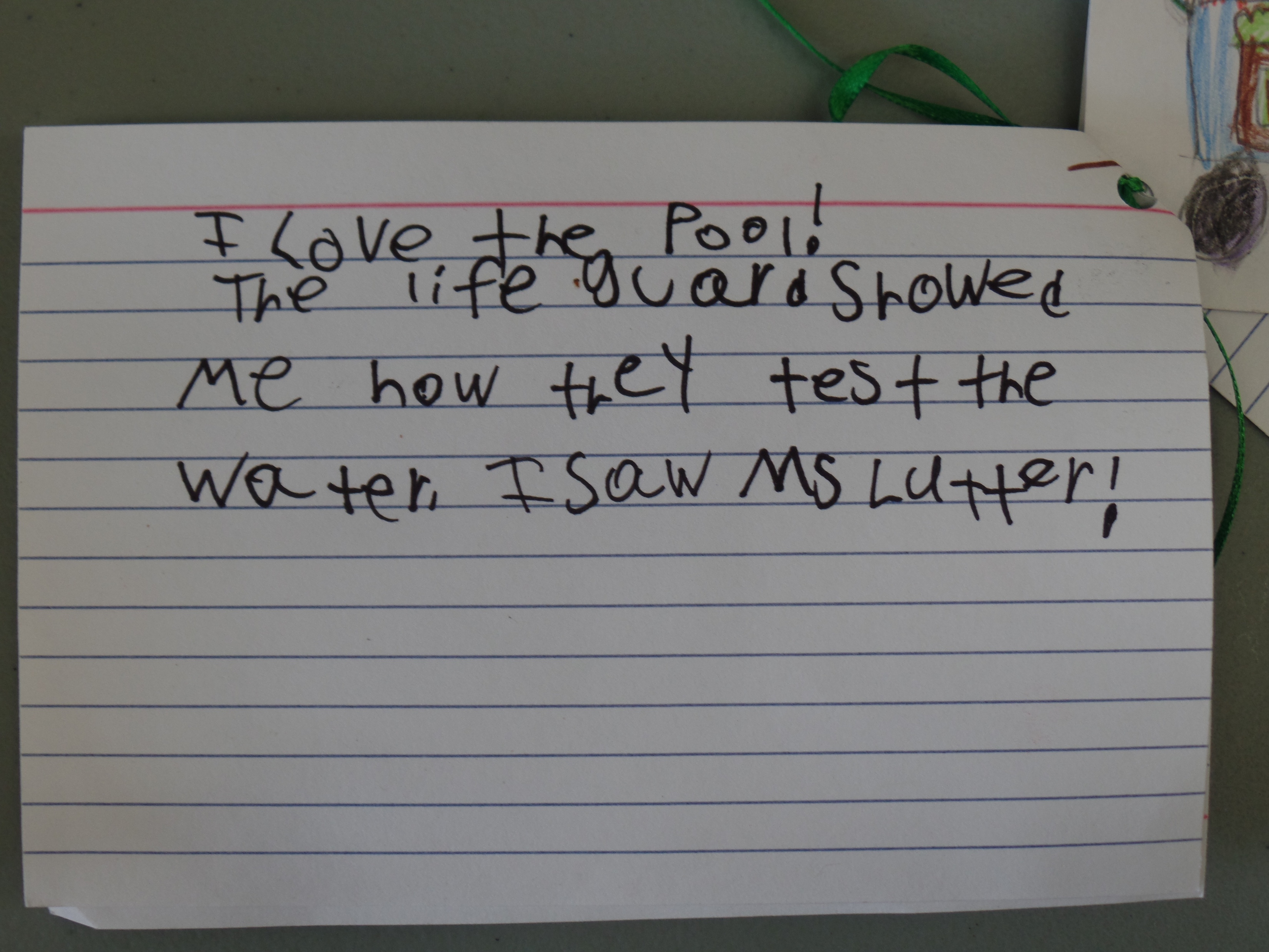 Primary Project: 
Create your own 
Community Postcards
I love the Pool!
The lifeguard showed me how to test the water. I saw my teacher there!
Junior Project:
Family Tree
Research
Need for further study 
to determine the impact of Family Projects on the development of overall or transferable learning habits
to see if this approach to supporting and celebrating learning is a positive and meaningful experience for all involved
to see what happens when parents and young people explore the world together 
to create our own snapshots of what co-investigation at home can be all about….
Family Project Coffee Table Book
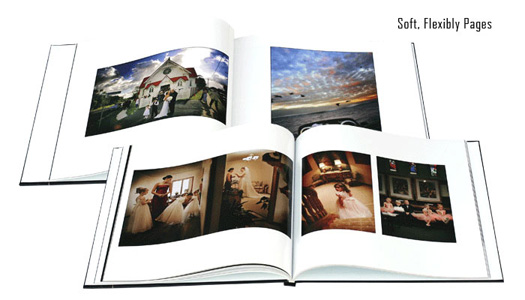 Take pictures of all projects throughout the school year
Publish them inside a Family Project Coffee Table book
 Great way to celebrate creativity and community